Приставки –ПРЕ- и –ПРИ-
ПРИ
ПРЕ
ПОВТОРЕНИЕ
Неизменяемые
На – з,  - с
Приставки 
пре-, при-
Погляди, как живётся гласным  в приставках ПРЕ  и ПРИ!
Е
И
От зари и до зари
Мастерит приставка ПРИ-.
С нею дюжина значений.
Все умельцы, посмотри!
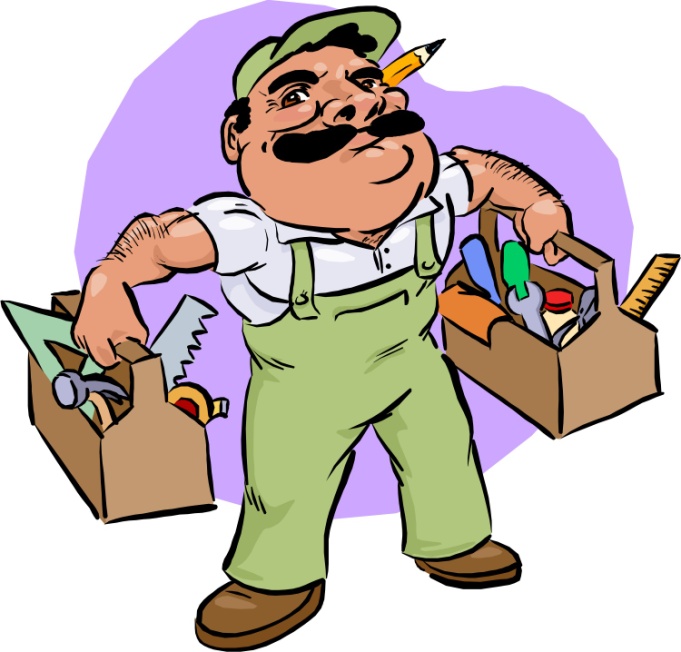 Приближение
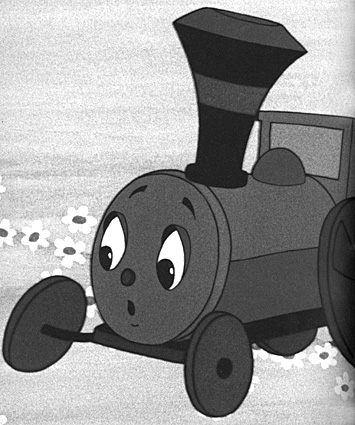 Присоединение
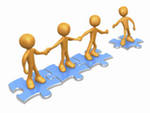 Неполнота действия
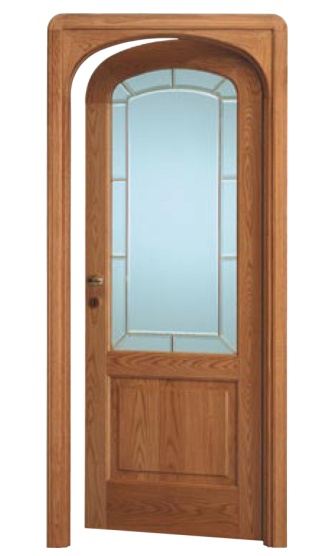 Значение пространственной близости
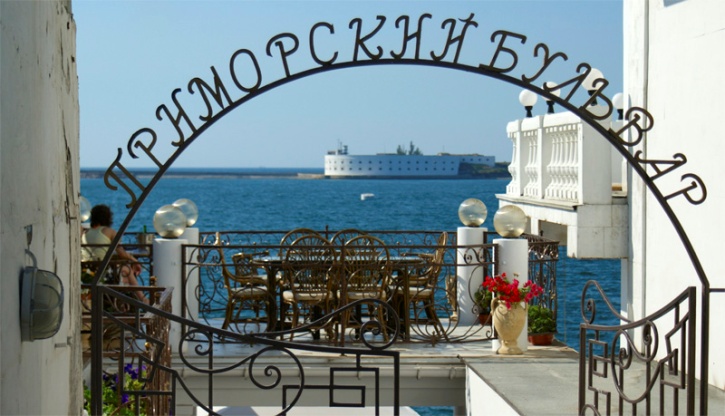 Совершение действия в чьих-либо интересах
ПРИПРЯТАТЬ
Доведение действия до конца
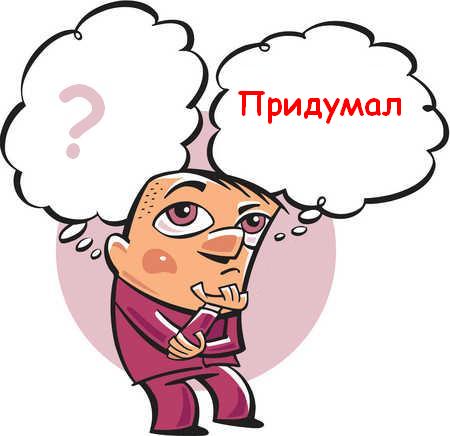 Строит ПРЕ- не меньше слов. 
С нею двое «мастеров».
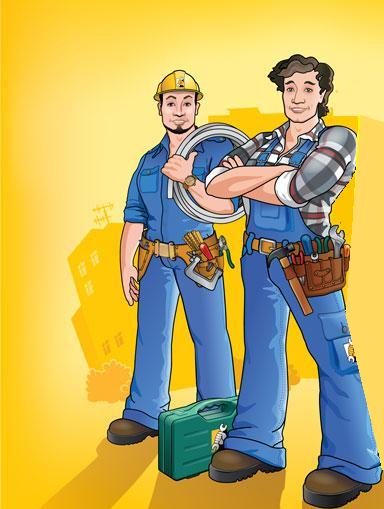 ПРЕ=ПЕРЕ,ЧЕРЕЗ!
Преодолевать он рад
Сто препон и сто преград.
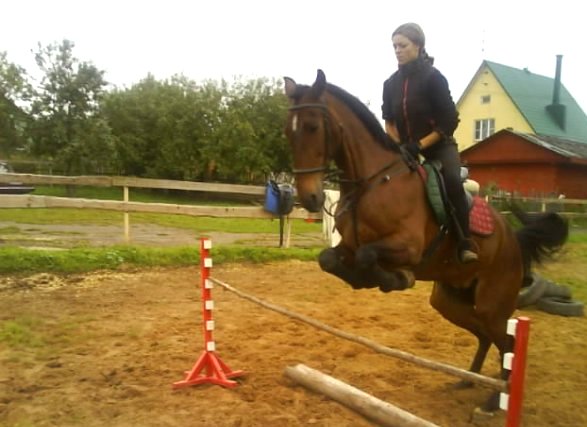 ПРЕ- = очень!
Преинтересный, пренеприятный, преувеличить.
Прибыл ли поезд, приплыл теплоход,
Космонавт прилетел из Вселенной– 
В словах «придёт», «прибежит»,
  «приплывёт»
Пишется при-, несомненно.
В прекрасном замке на горе
Жила-была приставка ПРЕ-
Особа преотважная,
Важная-преважная,
Гордая-прегордая,
Добрая-предобрая.
Её считали очень мудрой
И называли все Премудрой.
В ряде случаев значения приставок ПРЕ- и ПРИ- определить затруднительно!ЗАПОМНИТЬ!!!
ПРЕ-:   прекословить, беспрекословно,  прекратить,  преломление, премьер министр, пренебрегать, преобладать, преобразовать, преодолевать (преодолеть)
ПРЕ-: превозмочь, превосходство,       превращение, превратить, преграда, предание, преданность, предатель, презентация, президент, президиум, преимущество, преклонный (возраст)
ПРЕ-: препарат, преподаватель, препровождать, препятствие, пререкания, преследовать, пресмыкающиеся, престарелый, престиж, престол, преступление, преступник, претендент, претензия, камень преткновения, преувеличение, префектура.
ПРИ-: придираться, придумать, призвание, признательность, приказ, приказать, приказчик, приключение, прилавок, прилежный,  прилив, приличный, применять, применение, пример, примета, примечание, принадлежать, принуждать, принцесса, принципиальный, приободрить…

	ПРИ-: прибаутка, приблизительный, прибой, прибор, привал, приватизировать, привередливый, привет, приветливый, прививка, привилегия, привлечь, приволье, привыкать, привычка, пригласить, приглашение, пригодиться, приговор, пригожий, пригородный, пригорок, приготовить, приданое…

	ПРИ-: приобрести, припев, приправа, природа, приручить, причесать, причёска, присмотреться, приспособить, пристрастие, неприступный, присутствовать, неприхотливый, причина, причудливый, приют, приятный.
ЗАПОМНИТЬ!!!
Президент, президиум, препозиция, престиж, приоритет, примитивный – в этих иноязычных словах приставка НЕ выделяется!
Различай написание близких по звучанию, но разных по значению слов с приставками ПРЕ- и ПРИ-
Претворить в жизнь – притворить дверь.
Предать друга – придать вид.